Конференція 17/11
Road Safety Week November 2016
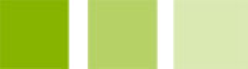 Інституційне управління у галузі  
безпеки дорожнього руху
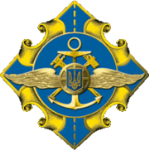 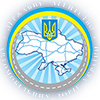 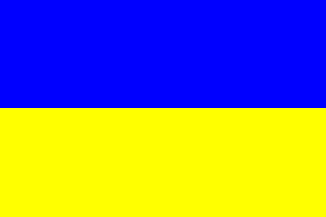 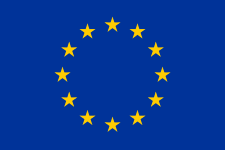 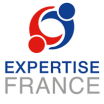 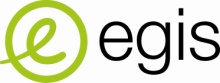 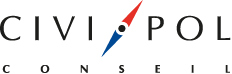 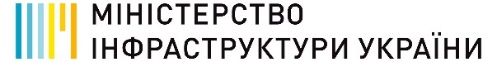 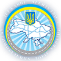 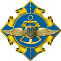 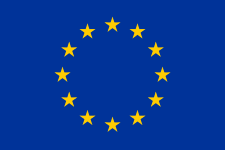 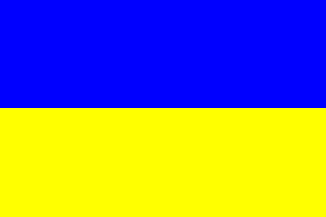 Чому кампанія?
Фактори, що впливають на скоєння ДТП
Фактор людської поведінки є причиною 80-90% ДТП
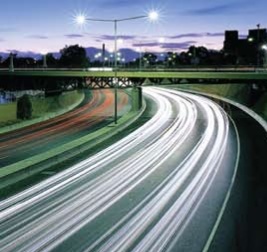 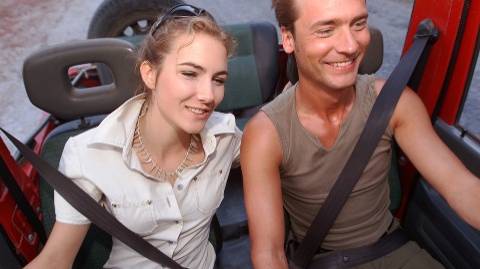 Учасники дорожнього руху
дороги
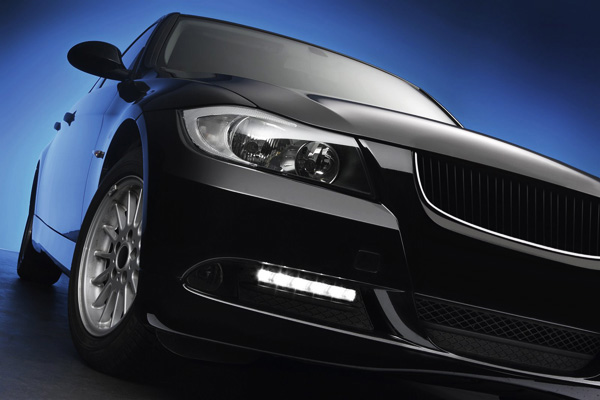 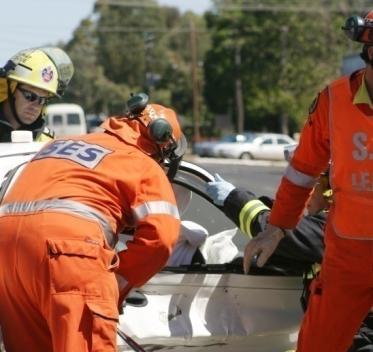 Медична допомога
Транспортні засоби
Модернізація та підвищення безпеки дорожньої мережі в Україні  - Технічна допомога
Інституційне управління у галузі  БДР
Управління дорожньою мережею
Планування
Закупівлі, будівництво, ремонт
Експлуатація та утримання
Основні сторони
Служба доріг Укравтодор
Підзвітна Міністерству
Державні підприємства (наукові/технічні/ експлуатаційні завдання)
Їхні взаємовідносини
Національна поліція
Органи місцевого самоврядування
Modernization and Safety Improvements of the Road Network in Ukraine Technical Assistance
17.11.2016
3
Агенція з БДР
Необхідна ініціатива та координація на найвищому рівні
Агенція з БДР є доцільною:
Для координації дій у галузі БДР між усіма зацікавленими сторонами
Зокрема, для забезпечення послідовності дій на національному та місцевому рівнях
Нещодавно створений Консультаційний орган – перший крок
Modernization and Safety Improvements of the Road Network in Ukraine Technical Assistance
17.11.2016
4
[Speaker Notes: Starting presentation from the top
Ukraine needs a ccordination at the highest level]
Агенція з БДР(2)
Відповідальність Агенції
Відповідальність за координацію дій державних структур –
Монополія – 
Також слід покращити інституційне управління на нижчих рівнях
Стратегії забезпечення якісного управління показують, що:
На кожному рівні – коли орган має певну функцію,
Він може створити підрозділ для координації/моніторингу відповідної теми
Проте іншим підрозділам також слід розумітися на цій темі та здійснювати внутрішнє управління із залученням процедур оцінювання
ТАК
НІ
Modernization and Safety Improvements of the Road Network in Ukraine Technical Assistance
17.11.2016
5
[Speaker Notes: Coordinate players requires that players do play]
Історична довідка
від A до B: 
Ефективність 
Зазвичай, напряму, 
Уникаючи перешкоди
основи C/B A: за наявності кількох варіантів – вбирати найлегший для втілення
Упродовж століть науково-технологічний прогрес
70-ті: управління якістю
Запозичено з японської промисловості, «кола якості»
Стандартизація: ISO 9000 +
Modernization and Safety Improvements of the Road Network in Ukraine Technical Assistance
17.11.2016
6
Історична довідка (2)
Протягом 20-го століття з’явилися ще два критерії
Довкілля: здоров’я, комфорт, ресурси, гармонійний розвиток …
Безпека
Управління у будь-якій галузі керується
Ринковими потребами
Економікою та фінансами
Якістю
Довкіллям
Безпекою
Визначено стандартами якості ISO 9000 - 14000 - 39001
Modernization and Safety Improvements of the Road Network in Ukraine Technical Assistance
17.11.2016
7
[Speaker Notes: Rather a « technocratic » approach
ISO 9000: 1990
ISO 14000: 1996
ISO 39001: 2008-2012
Next slide --- more political and strategic approach]
Історична довідка(3)
Десятиліття дій ООН у галузі БДР 2010-2020
With methodological progresses
Review of Road Safety Management Capacity (World Bank, GRSF)
Методичний прогрес
Перегляд ефективності управління у галузі БДР (Світовий банк, GRSF – Глобальний фонд з БДР)
Оновлення Транспортної білої книги ЄС
Modernization and Safety Improvements of the Road Network in Ukraine Technical Assistance
17.11.2016
8
Управління
У всіх компаніях є
Технічне керівництво
Фінансове керівництво
Також у кожній компанії повинні буди спеціалізовані «підрозділи»
З довкілля / гармонійного розвитку
З безпеки
Такі підрозділи
Координують роботу всієї структури
Але не замінюють інших підрозділів
Modernization and Safety Improvements of the Road Network in Ukraine Technical Assistance
17.11.2016
9
[Speaker Notes: More or less important depending on the scope and nature of their activity]
Наш проект «Модернізація та безпека»
Завдання 5: зміцнення загального управління у галузі БДР
Діяльність 5.1 оцінка інституційної спроможності Укравтодору
Діяльність 5.2 оцінка базових потреб з підготовки персоналу
Діяльність 5.3 підготовка та виконання навчальної програми для відповідного персоналу
Діяльність 5.4 сприяння зміцненню/позиціонуванню відділу з дорожньої безпеки
Діяльність 5.5 розробка системи управління БДР
Діяльність 5.6 розробка політики БДР
Діяльність 5.7 Підготовка плану дій з БДР
Така робота має також враховувати 
Поточні реформи, 
Бачення та проекти нового керівництва Укравтодору
Modernization and Safety Improvements of the Road Network in Ukraine Technical Assistance
17.11.2016
10
[Speaker Notes: Addresses Ukravtodor at central level, and to a certain extent its regional units (« oblavtodors ») and subordinated bodies]